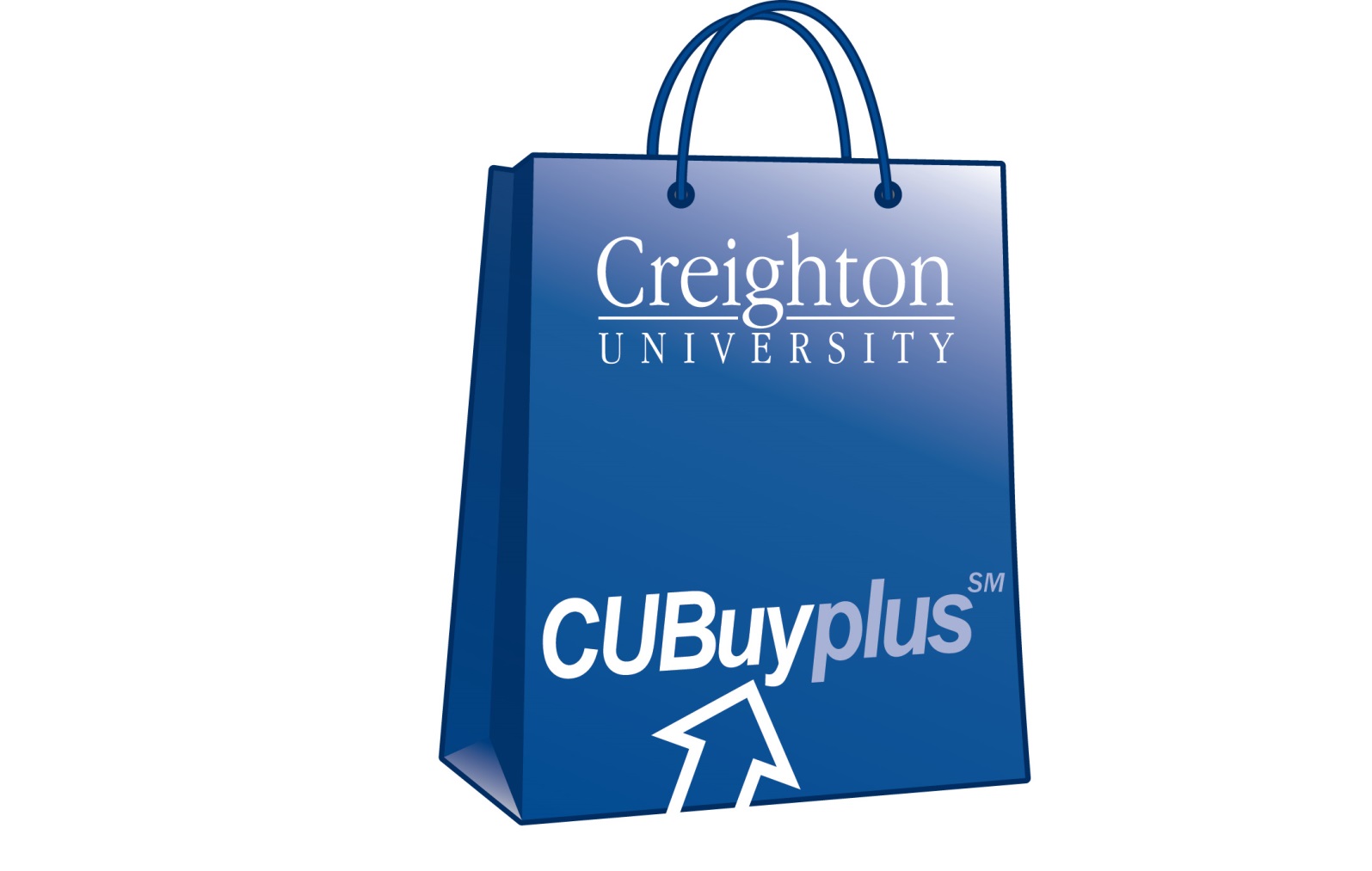 CUBuyplus®
I’m Registered… now what?
Introductions:
Joe Zaborowski – Director of Purchasing at Creighton University
Daniel Perry – Supplier Relations and Support, Unimarket North America
Ed DuPree – Assistant Director of Purchasing at Creighton University
Agenda
Background on eProcurement
Issues that lead to the change
Results
Who Benefits
Demo from the end-user view
Demo of Supplier Experience
Q & A
Background
Issues Needing Resolution
Volume of paper
Timeline old vs. new
Size of the supplier database
Accuracy/Reliability of Supplier Information
Government requirements
Results of the Process
Unimarket North America – clear choice
Tool name
Invitation process
Supplier selection
Initially and then by department
What does this mean to Creighton?
What does this mean to our Suppliers?
Your Customer’s View
Types of users
Browser
Buyer
Supply Chain Specialist
Types of Supplier sites
Roundtrip
Hosted Catalog
Non-Catalog
Ordering through CUBuyplus
Supplier view of CUBuyplus
Premium vs. Registered
Setting up a catalog
Changing your information
Providing quotes
Responding
RFQ
RFX
Collaboration
Invoicing
One-off purchases
Premium vs. Registered
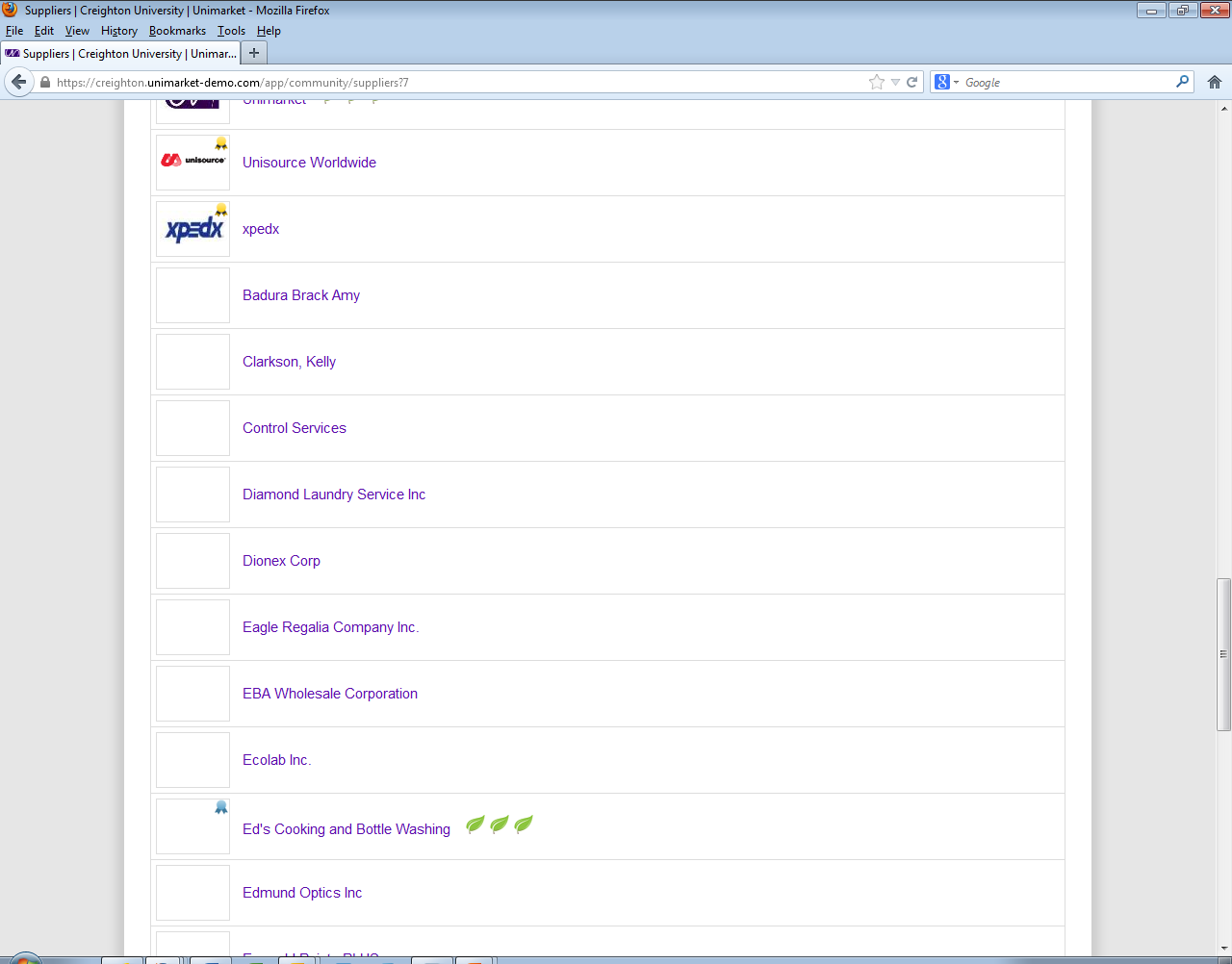 CUBuyplus® Supplier Benefits
Supplier View of CUBuyplus
Setting up a catalog
Changes
Providing a quote
Responding to RFQ
Responding to RFX
substitutions
Forums
Collaboration
Invoicing
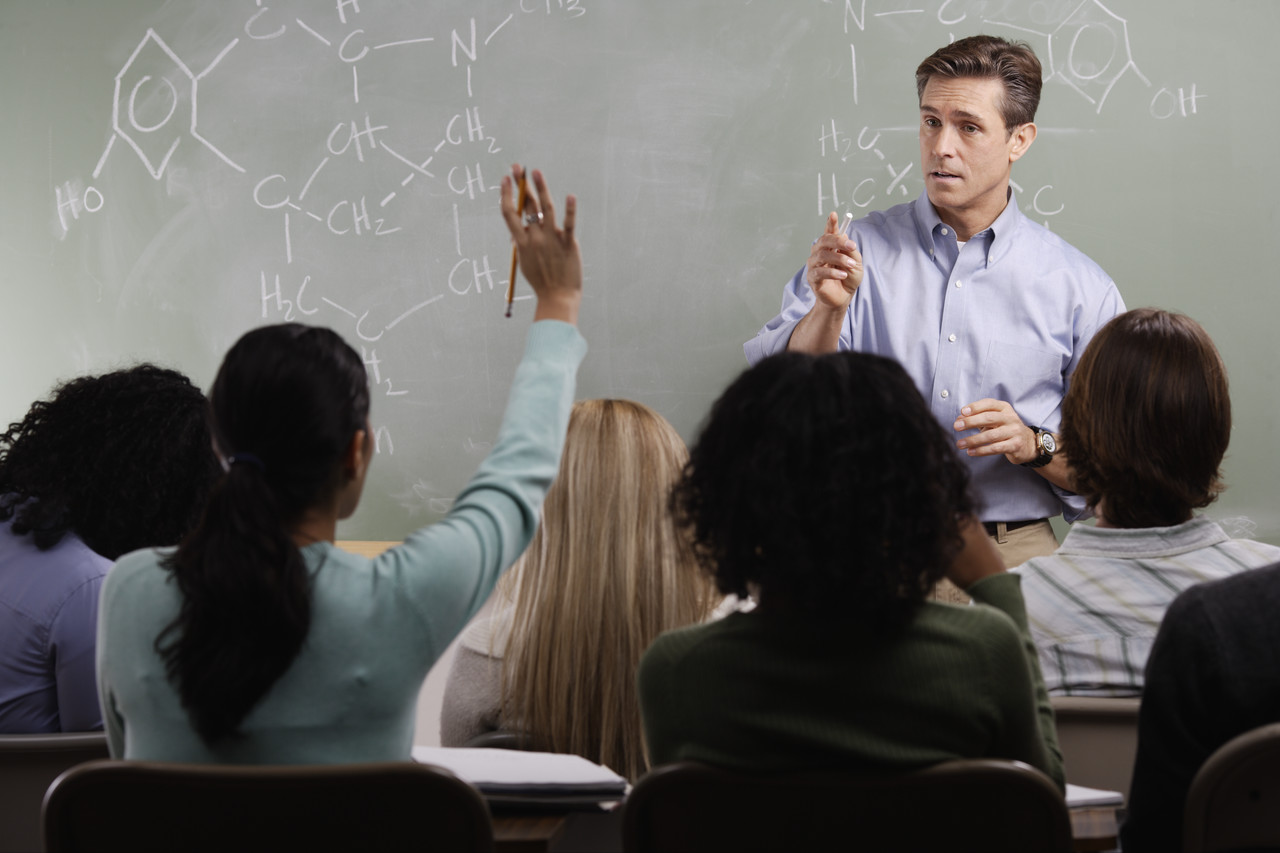 Questions?
Thank you!